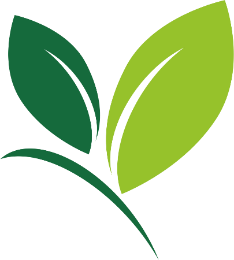 ÚSTŘEDNÍ KONTROLNÍ A ZKUŠEBNÍ ÚSTAV ZEMĚDĚLSKÝ
ISO 9001:2015
www.ukzuz.cz
Mgr. Petr Vaculík.
1
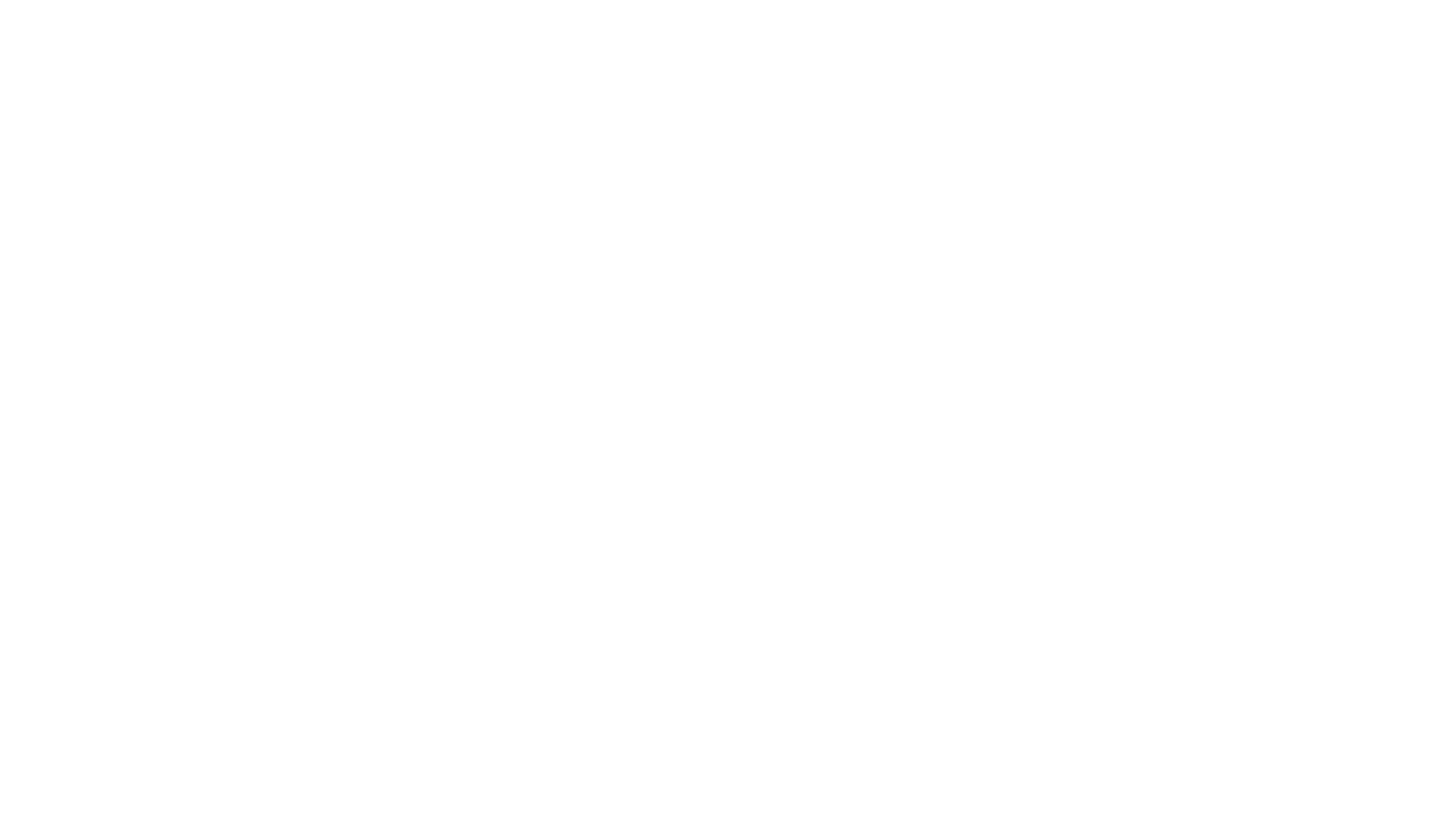 Vinohradnictví a jeho specifika
Nástroje
„Správa produkčního potenciálu“
Registr vinic
Systém výsadbových práv (do 31. 12. 2015)
Přechodná ustanovení
převod udělených, ale nevyužitých práv na výsadbu na žádost pěstitele na povolení pro výsadbu do 31. 12. 2020
Systém povolení pro výsadbu révy
Od 1. 1. 2016 (účinnost novely zákona od 1. 4. 2017)
Kontrola a dozor v oblasti vinohradnictví
Ústřední kontrolní a zkušební ústav zemědělský
Vedení registru
Správa výsadbových práv
Přechodně
Rozhodovací pravomoci
[Speaker Notes: Nová výsadba révy
(1) Žádost o udělení povolení pro novou výsadbu révy podle předpisu Evropské unie111) podá žadatel Ústavu v období od 1. ledna do 28. února příslušného kalendářního roku.
(2) Ústav udělí žadateli povolení pro novou výsadbu révy podle předpisu Evropské unie112), pokud celková rozloha deklarované plochy v žádostech podaných v příslušném kalendářním roce nepřesahuje plochu určenou pro novou výsadbu révy v tomto kalendářním roce.
(3) Ústav udělí žadateli povolení pro novou výsadbu révy podle poměrného rozdělení v souladu s předpisem Evropské unie113), pokud celková rozloha deklarované plochy v žádostech podaných v příslušném kalendářním roce přesahuje plochu určenou pro novou výsadbu révy v tomto kalendářním roce.
(4) Ústav udělí žadateli povolení pro novou výsadbu révy pouze na výsadbu vinic v oblastech způsobilých pro produkci vín s chráněným označením původu nebo chráněným zeměpisným označením114).
(5) Při postupu podle odstavce 3 Ústav udělí žadateli povolení pro novou výsadbu révy přednostně na výsadbu vinic, které byly Ústavem na dobu nejméně 7 let schváleny k pokusným účelům nebo za účelem produkce roubů a u nichž skončilo schválené období pokusu nebo produkce roubů.
(6) Není-li vyčerpána plocha určená pro novou výsadbu révy v příslušném kalendářním roce podle odstavce 5, Ústav přednostně udělí žadateli povolení pro novou výsadbu révy na rozlohu deklarované plochy v žádostech, která je součástí viniční tratě.
(7) Není-li vyčerpána plocha určená pro novou výsadbu révy v příslušném kalendářním roce podle odstavců 5 a 6, Ústav dále udělí žadateli povolení pro novou výsadbu révy na rozlohu deklarované plochy v žádostech, která není součástí viniční tratě.
(8) Odmítnutá plocha z plochy určené pro novou výsadbu révy v příslušném kalendářním roce se vyčlení v následujícím kalendářním roce jako navýšení nad 1 % celkové plochy osázené révou vinnou, kterou lze podle předpisu Evropské unie určit pro novou výsadbu révy115).]
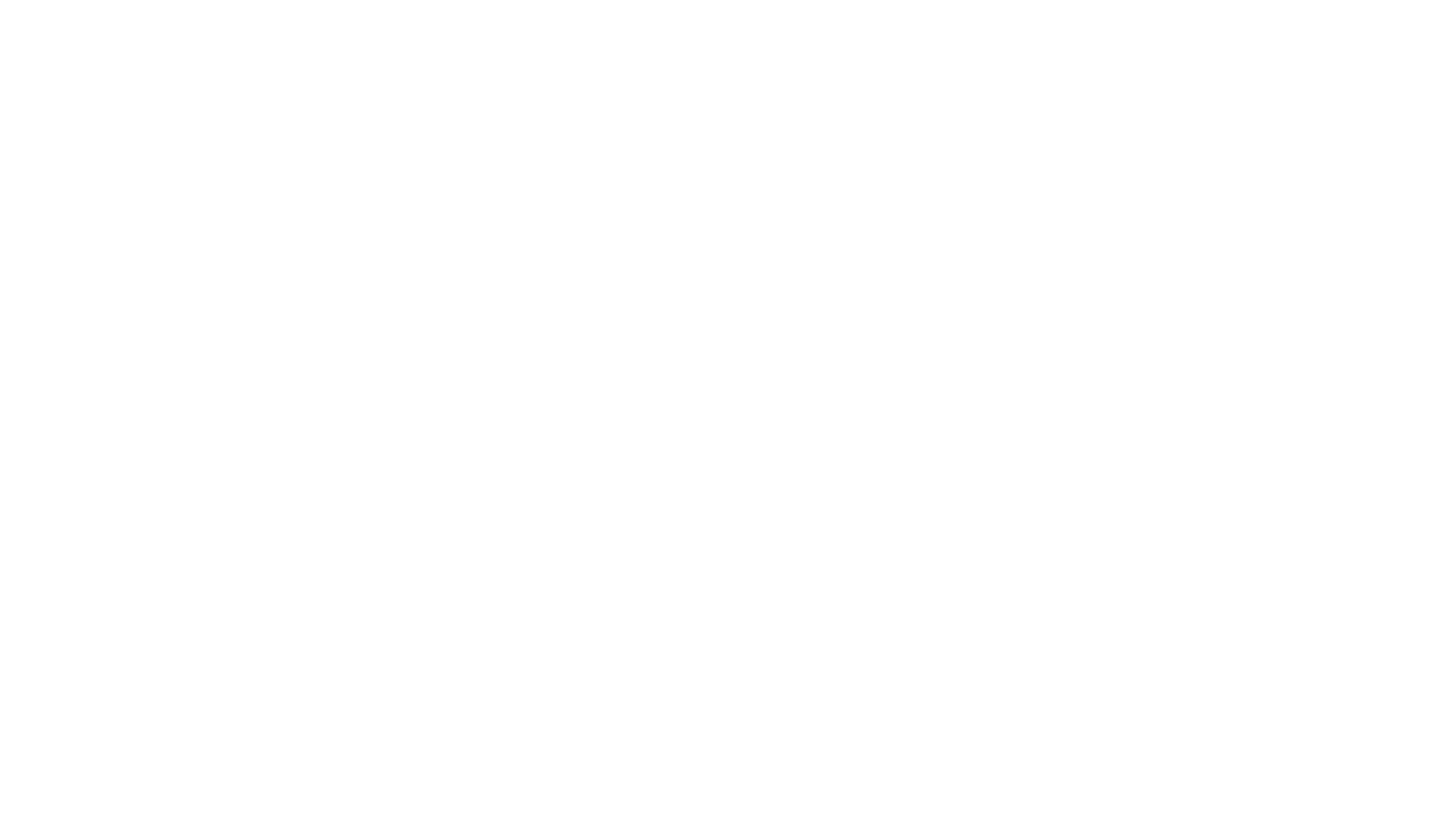 Pro účely zákona o vinohradnictví a vinařství
Zemědělsky obhospodařovaná půda souvisle osázená keři révy jednoho pěstitele o celkové výměře větší než 10 arů jíž na základě písemné žádosti pěstitele podané po 1. lednu 2001 Ústřednímu kontrolnímu a zkušebnímu ústavu zemědělskému Ústav přidělil nebo přidělí registrační číslo nebo registrační čísla
Vinice o celkové výměře menší než 10 arů je vinicí, 
pouze má-li na základě písemné žádosti pěstitele podané po 1. lednu 2001 Ústavem přiděleno registrační číslo
Vinice vyklučená, 
k níž nebylo Ústavem uděleno právo na opětovnou výsadbu

Pro účely katastru nemovitostí
Pozemek rovnoměrně a souvisle osázený  keři vinné révy opatřený opěrným zařízením, včetně plochy souvisejícího manipulačního prostoru, který netvoří součást cesty.
Pro účely katastru nemovitostí

Pro účely evidence půdy
Zemědělsky obhospodařovaná půda s trvalou kulturou, která je rovnoměrně a souvisle osázena keři vinné révy, a opatřena opěrným zařízením, které musí být nainstalováno nejpozději do 2 let od výsadby. 
Viz. nařízení vlády č.307/2014, Sb., ve znění pozdějších předpisů
Vinice/vinohrad
Další důležité pojmy
Stanovená pěstitelská oblast
Vinařská oblast Čechy
Vinařská oblast Morava
Vinařské podoblasti
mělnická a litoměřická
mikulovská, mikulovská, slovácká, velkopavlovická a znojemská
Vinařské obce 
základní jednotka geografického rozdělení území, na kterém je schváleno pěstování vinné révy
Viniční tratě
pozemek či pozemky, na kterých se nachází vinice
Vinice vhodné pro jakostní víno stanovené oblasti
 ANO vinice ve viničních tratích, které jsou osázené odrůdami révy zapsanými v seznamu odrůd
NE vinice neobdělávané, podnožové nebo určené pro pokusné účely

Vinice ve viniční tratích osázené jinými než zapsanými odrůdami
Povinnost vyklučit
Výjimky 
vinice, které nejsou určeny pro výrobu vína
vinice pro vědecké a výzkumné účely
vinice, z nichž je produkce určena výhradně ke spotřebě domácnosti vinaře
Systém povolení pro výsadbu révy (celounijní 1.1.2016 – 31.12.2030)
[Speaker Notes: Převod výsadbového práva
Toto právo je možné převést na povolení pro opětovnou výsadbu pomocí žádosti o převod nevyužitého práva na povolení. Právo na výsadbu můžete převádět postupně.
Platnost povolení bude stejná jako planost práva na opětovnou výsadbu. V případě nevyužití platných povolení pro opětovnou výsadbu bude udělena sankce.

Povolení pro novou výsadby  révy 
Pro rok 2020 je určena kvóta k povolení nové výsadby 181,4ha. O povolení je možno žádat do 29. 2. 2020.]
Výsadba vinice
Důsledky nepovolené výsadby
[Speaker Notes: Nevyužití povolení k nové výsadbě 
Zákon o vinohradnictví a vinařstvíč .321/2004  a o změně některých souvisejících zákonů
 § 39a
(1) Bylo-li povolení pro novou výsadbu révy využito v průběhu jeho platnosti z méně než 90 % povolené rozlohy, uloží Ústav pěstiteli zaplatit za podmínek stanovených v předpisu Evropské unie135) pokutu ve výši
a) do 10000 Kč za každý započatý hektar vinice nevysázené podle povolení v případě, že v daném kalendářním roce, ve kterém bylo povolení uděleno, bylo postupováno podle § 8 odst. 2, nebo
b) do 100000 Kč za každý započatý hektar vinice nevysázené podle povolení v případě, že v daném kalendářním roce, ve kterém bylo povolení uděleno, byla překročena celková rozloha deklarované plochy v žádostech na novou výsadbu révy a bylo postupováno podle § 8 odst. 3.]
Vinohradnictví
Státní odrůdová kniha 
Moštové odrůdy
Platí systém povolení 
Podnožové odrůdy
Stolní odrůdy
Podnožový řízek + roub = štěpovaná sazenice révy 
Rozmnožovací materiál
základní nebo certifikovaný rozmnožovací materiál,
šlechtitelský rozmnožovací materiál, 
rozmnožovací materiál předstupně 
standardní rozmnožovací materiál
Finanční podpory
Národní
Unijní
Podpory v rámci SOT s vínem 
Restrukturalizace a přeměna vinic
změna odrůdové skladby vinice 
přesun vinice do svahu 
technika zlepšující obhospodařování vinic
přednostně podporováni 
mladí vinohradníci a vinaři
ekologicky a krajinotvorně významné pěstební lokality, které mají tradiční a historickou vazbu na výnosy českých králů v oblasti vinohradnictví
Podpory v rámci SAPS 
V rámci jednotné žádosti
Podpory v rámci Programu rozvoje venkova
Podpora agroenvironmentálně-klimatických opatření
Integrovaná produkce révy vinné
Ekologické zemědělství
Národní dotace vyplývající ze zákona o zemědělství 
Dle rozpočtu Mze
Např. podpora vybudování kapkové závlahy, podpora ozdravování polních a speciálních plodin 
Podpory z prostředků Vinařského fondu 
Podpora propagace 
Podpory poskytované Podpůrným a garančním rolnickým a lesnickým fondem, a.s. 
Dotace části úroků z úvěrů
Pro sadbový materiál révy vinné související s výsadbou nových vinic
Pro nákup půdy
Podpora pojištění plodin
Úvěry, garance
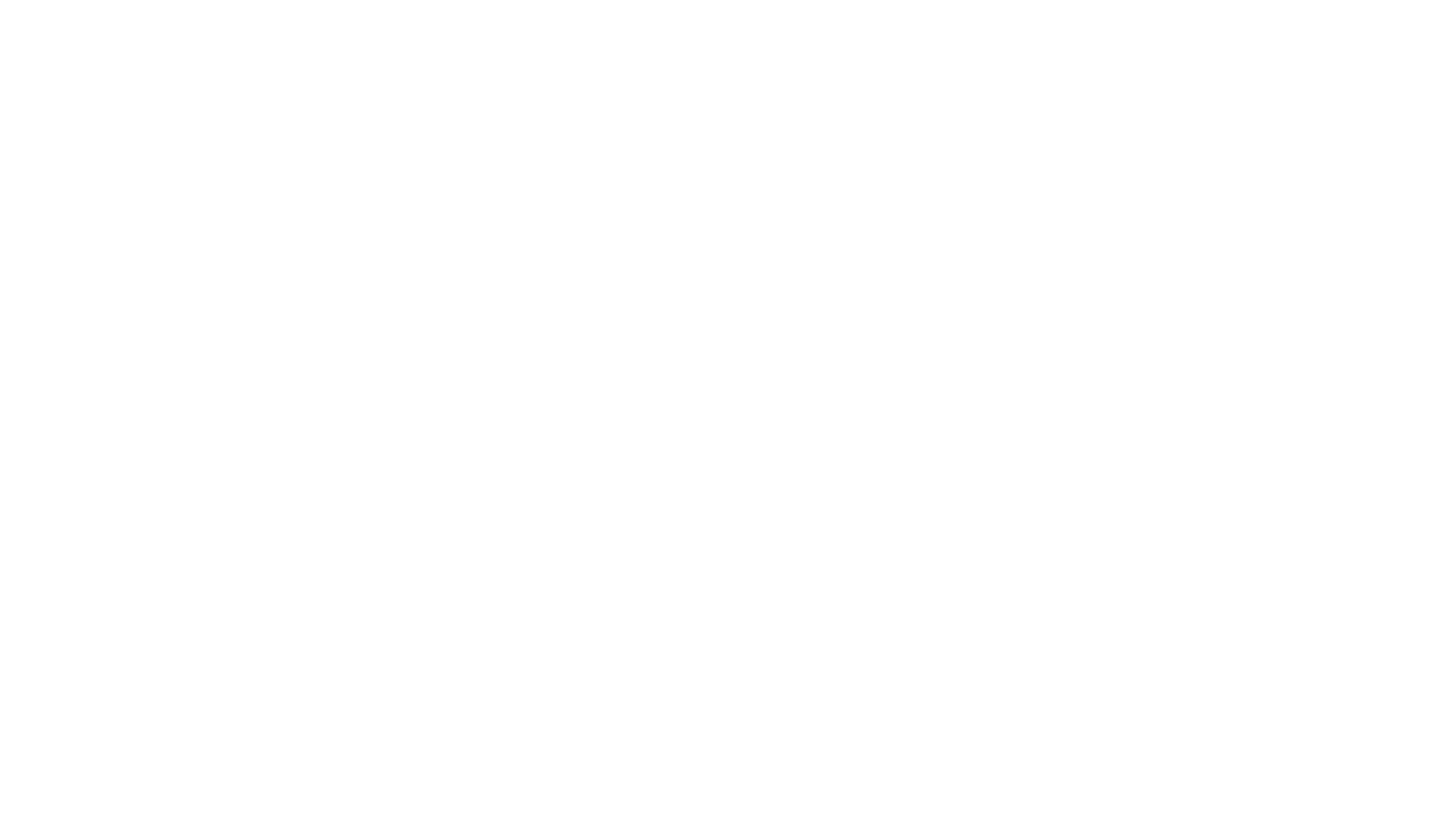 Prohlášení o sklizni
Ten, kdo prodává moštové hrozny
Hektarový výnos
Pokud bude překročen hektarový výnos, lze hrozny révy vinné použít pouze pro výrobu vína bez označení odrůdy, ročníku, bez označení tradičním výrazem, bez chráněného označení původu nebo chráněného zeměpisného označení, nebo je takto uvést do oběhu.
Produkce hroznů
12
NEJPĚSTOVANĚJŠÍ BÍLÉ ODRŮDY V ČR
NEJPĚSTOVANĚJŠÍ MODRÉ ODRŮDY V ČR
Zatřiďování vína
VOC
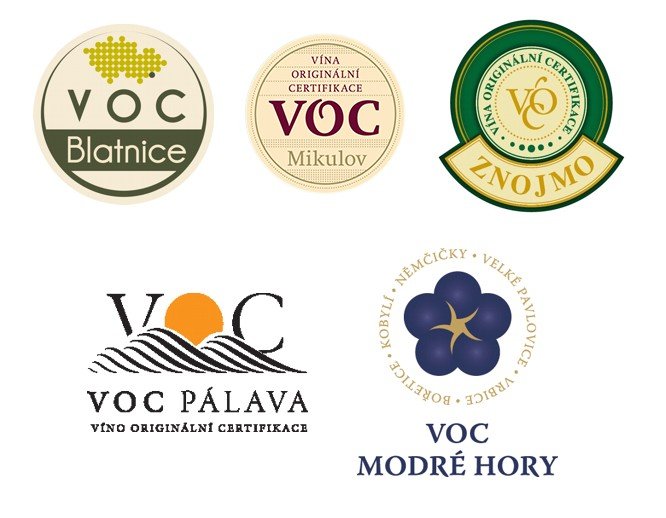  VOC ZNOJMO, z. s. (od roku 2009)  
V. O. C. MIKULOV, z. s. (od roku 2011)  
VOC MODRÉ HORY, z. s. (od roku 2011)  
VOC PÁLAVA, z. s. (od roku 2012)  
VOC Blatnice (od roku 2013)
VOC Valtice, z. s. (od roku 2015)  
VOC Mělník, z. s. (od roku 2015) 
VOC Slovácko, z. s. (od roku 2016)  
VOC Hustopečsko, z. s. (od roku 2016)  
VOC Kraví Hora, z. s. (od roku 2017)  
VOC BZENEC, z.s. (od roku 2017)
Hlavní  činnosti Oddělení registru vinic
Dozor nad dodržováním povinností stanovených předpisy Evropské unie pro sektor vinohradnictví a vinařství
a zákonem č. 321/2004 Sb., o vinohradnictví a vinařství a o změně některých souvisejících  zákonů (zákon o vinohradnictví a vinařství) v aktuálním znění.


   Získávání a předávání údajů vedených v registru vinic
20
Registr vinic je součástí portálu MZe eAGRI
21
22
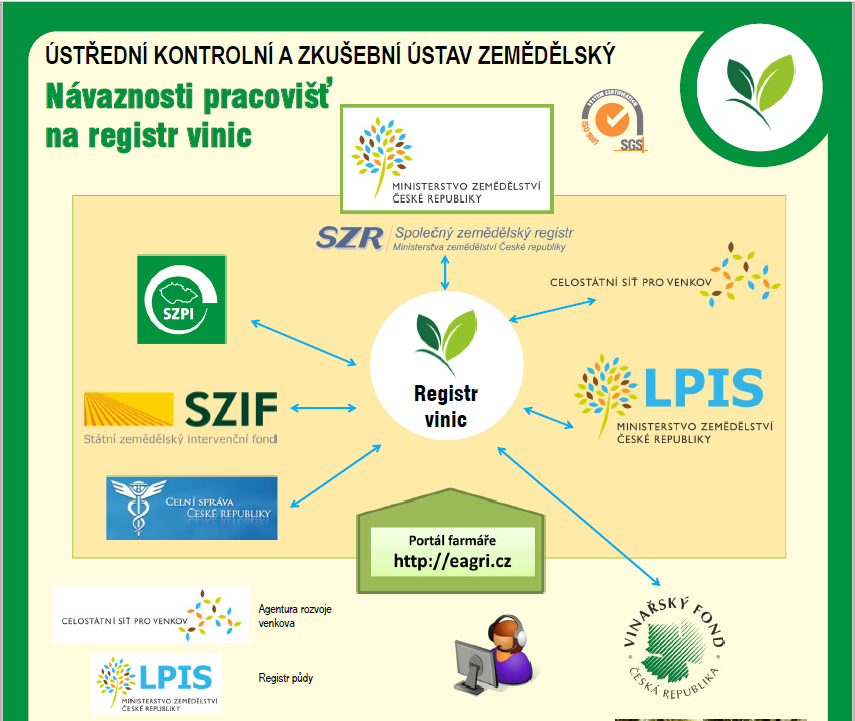 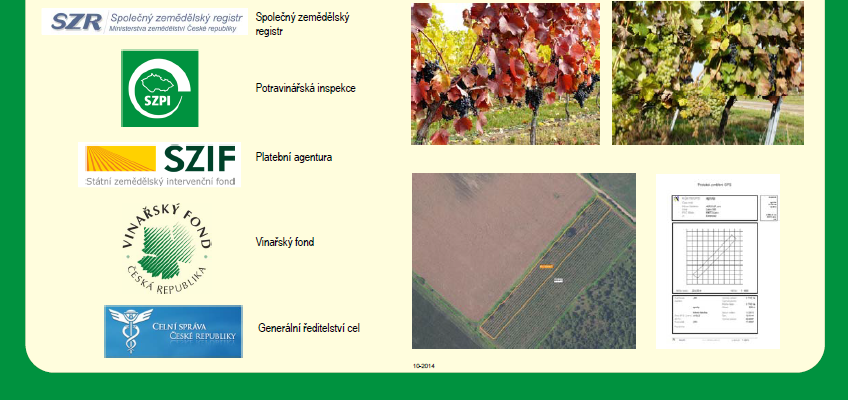 23
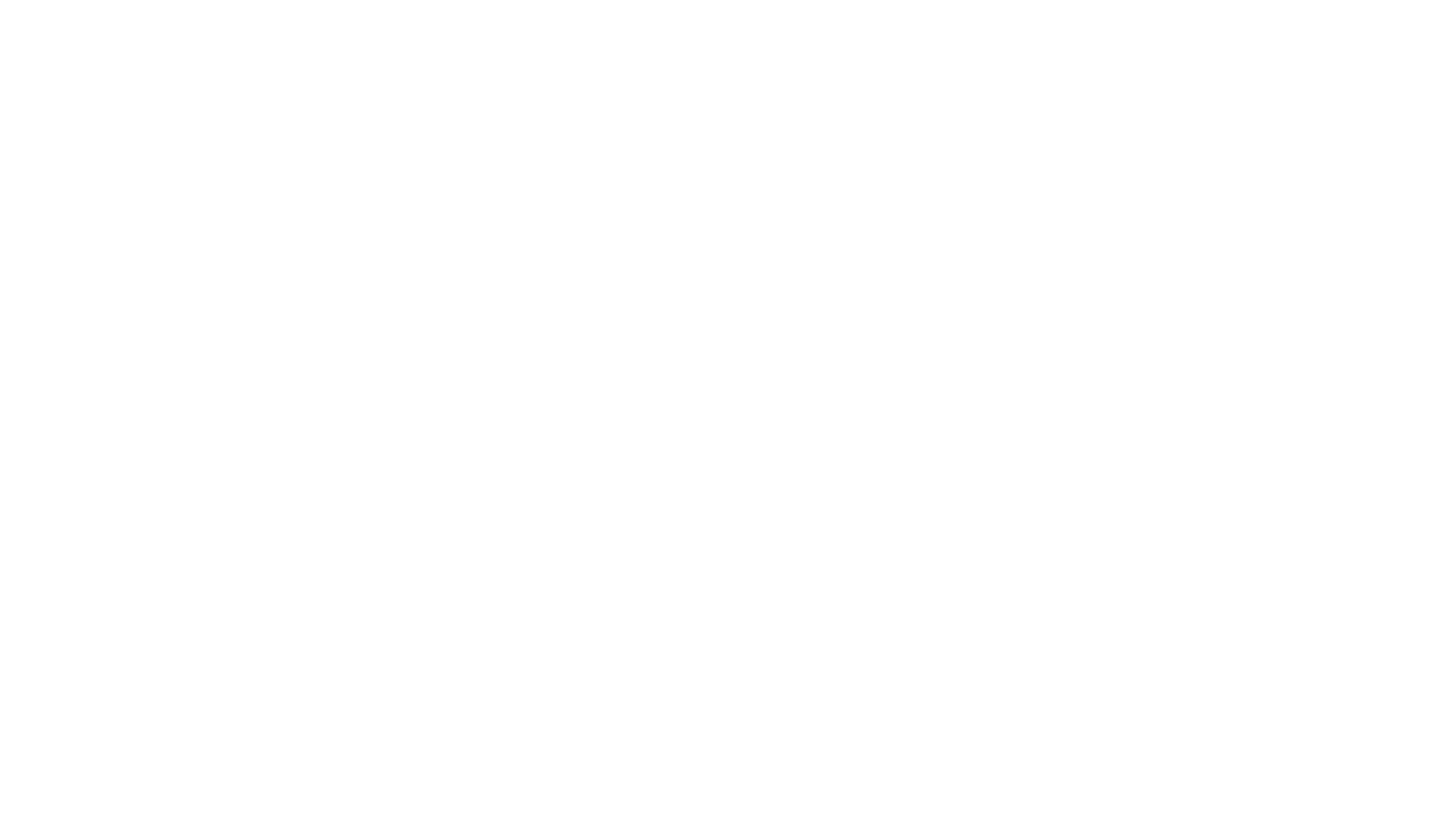 Vinice – plochy, umístění dle katastru nemovitostí, viniční tratě, výměry, odrůdová skladba, rok výsadby, plocha odrůdy, počet keřů, vedení.

Viniční tratě - evidence dle vyhlášky č. 80/2018 Sb., kterou se stanoví seznam vinařských podoblastí, vinařských obcí a viničních tratí. 

Výroba vína – provozovny s lokalizací místa, adresa/parc. číslo, zatřídění vín, VOC.

Prodej sudového vína - provozovny s lokalizací adresy -  zveřejněny!

Dovozy nebaleného vína, moštu a... – datum, místo dovozu aj.

Prohlášení o sklizni, produkci a zásobách – množstevní údaje.

Hlášení na SZPI – slazení, cukření, dokyselování/odkyselování.

Kontroly ÚKZÚZ.

Kontroly SZPI.
Registr vinic je zdroj informací
24
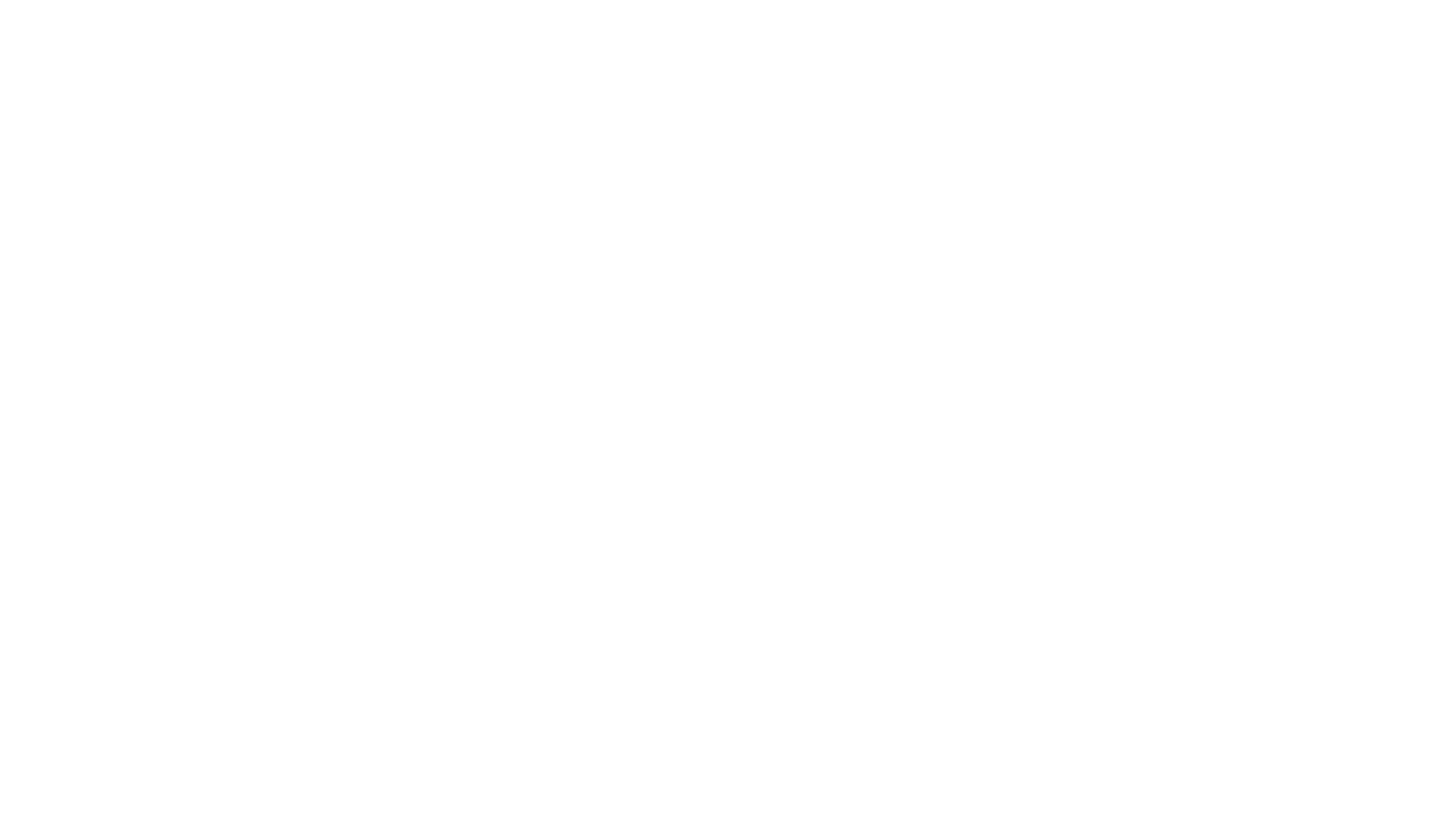 EU -  ISAMM  (Information Security Assessment and Monitoring Method) 

ČR – MZe – Situační a výhledová zpráva, Zelená zpráva,
	SZPI – výroba a dovozy vína, zatřiďování vína,
	SZIF- podpory do vinohradnictví a vinařství,
	VF- podpory a marketing,
	ČSÚ - nová výsadba dle krajů,
                    plochy skladby vinic dle krajů pro pěstitele se 			  	          skladbou  nad 1000 m²,
	Celní správa - GŘC – výroba a dovozy vína,
	ostatní – SVČR, školy a univerzity, spolky, individuality.
Registr vinic je zdroj informací zejména pro
25
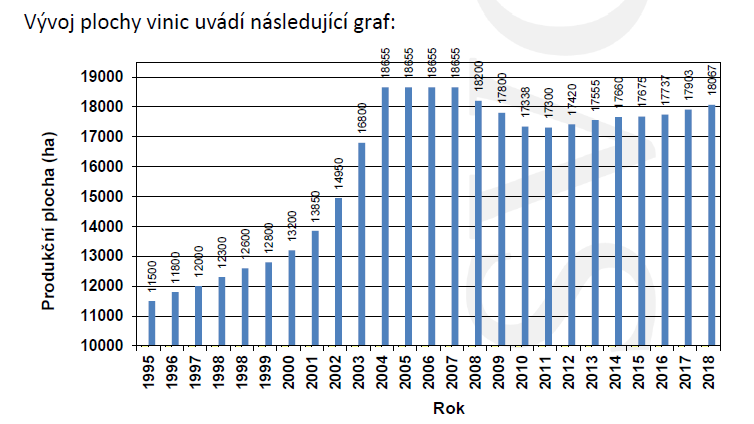 Zdroj: Valná hromada SVČR – 3.4.2019
26
Neplnění povinností podávání prohlášení má důsledky zejména:

vystavování se pokutám dle příslušného správního deliktu,
zamítání/krácení peněžitých podpor ze SOT s vínem 
           a) restrukturalizace a přeměna vinic,
	b) investice.

Např. v rámci opatření INVESTICE bylo v únoru 2018 posuzováno 72 žadatelů:
           - 2 nepodali prohlášení o produkci = nepodáno,
	- 2 nepodali vůbec prohlášení o sklizni i když prodávali hrozny = nepodáno,
	- 1 nepodal přílohu o prodeji hroznů, i když prodával = neúplné.
27
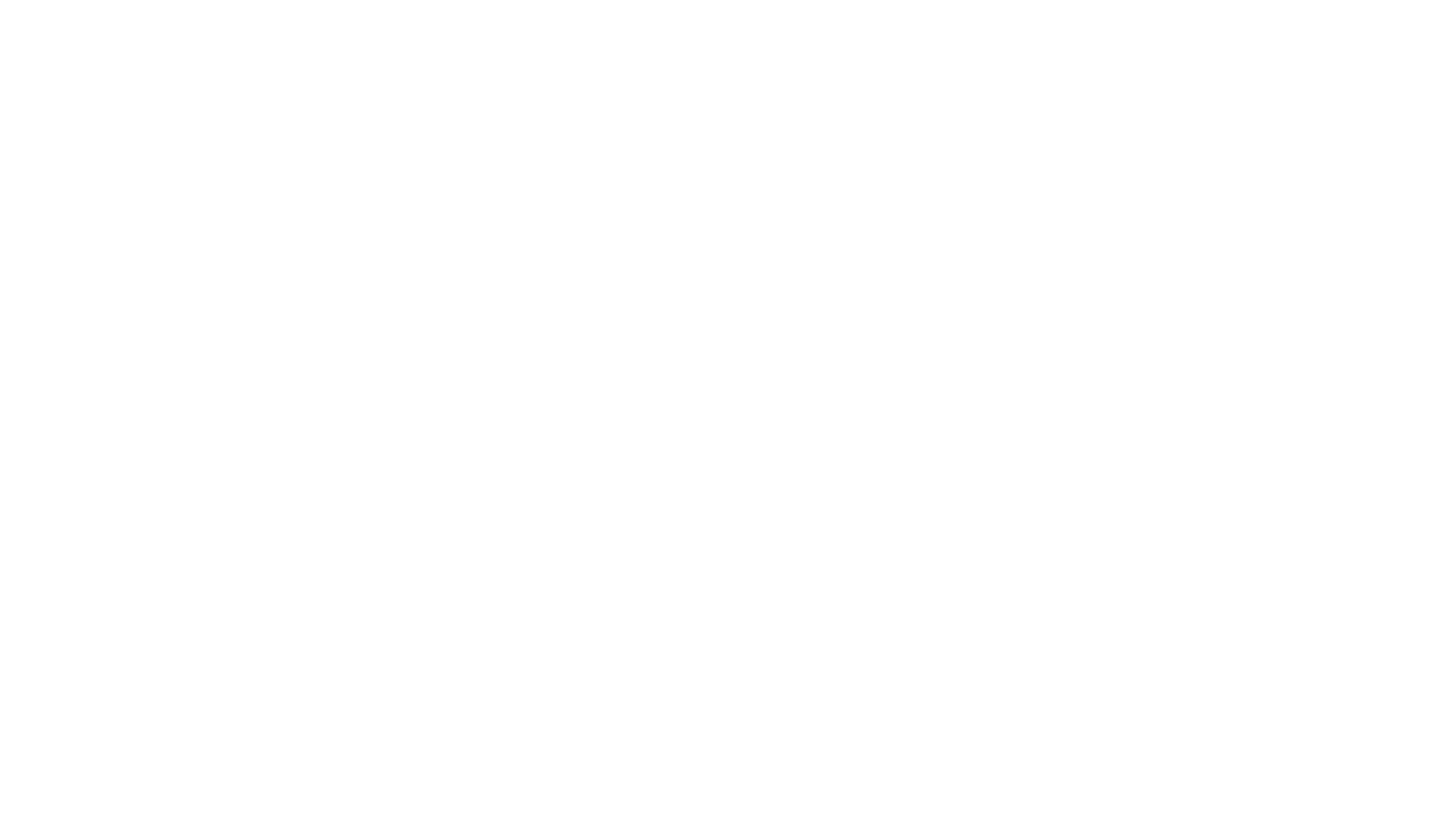 hlásit záměr klučení  90 – 30 dnů předem,

změny ve vinici hlásit do 30 dnů (i změnu číslování parcel),

zahájení/přerušení/ukončení výroby – nejpozději v den Z/P/U výroby (§ 11) 
	i “vinotékař výrobce“, možnost do „registru vinic“,

! oznamovat dovoz nebaleného vína, čerstvých hroznů aj.  do 12 hodin po        	příchodu (§14 a),  povinnost přímo do „registru vinic“ prostřednictvím 	Portálu farmáře,

! oznámit nejpozději v den zahájení a ukončení prodeje sudového vína  	činnost a provozovnu (§16b), povinnost přímo do „registru vinic“ 	prostřednictvím Portálu farmáře,

podávání prohlášení o sklizni a o produkci k 31.12. do 15.1.,
podávání prohlášení o zásobách k 31.7. do 10.9.
Povinnosti vinohradníků a vinařů (výběr)
28
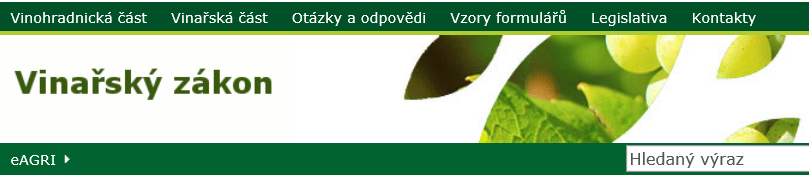 29
Děkuji za pozornost.


 
      
 www.vinarskyzakon.cz
30